EINREICHUNG ELEKTRONISCHER BELEGE ÜBER ELSTER-Projekt NACHDIGAL-
Monika Bohlen – Mitglied des ElSter-Teams
Finanzamt Trier, 19.01.2021
Inhalt
Folie:
Umgang mit Belegen zur Einkommensteuererklärung

Projekt NACHDIGAL: 
      Nachreichung digitaler Anlagen

Belegeinreichung in MeinElster:        Klickanleitung
3


5



7
I. Umgang mit Belegen zur Einkommensteuererklärung
Grundsätzlich gilt: keine Belegvorlagepflicht: 
Bei der Einreichung Ihrer Steuererklärungen brauchen Sie keine Belege und separaten Aufstellungen an Ihr Finanzamt zu versenden. Es genügt, wenn Sie diese für eventuelle Rückfragen aufbewahren (Belegvorhaltepflicht).
Ausnahmen: 
-      Luxemburgische Lohnsteuerbescheinigung
Ausweis oder Bescheinigung als Nachweis Ihrer Behinderung bei erstmaliger Geltendmachung oder bei Änderung der Verhältnisse 

Nur diese Unterlagen sind zusammen mit der   	  Steuererklärung abzugeben.
I. Umgang mit Belegen zur Einkommensteuererklärung
Fordert das Finanzamt nachträglich Belege an, können Sie diese nun ganz bequem via Elster an das Finanzamt übermitteln.
Für die Aufbewahrung von digitalen Belegen im Privatbereich* gilt Folgendes:
Wird ein Beleg elektronisch eingereicht, ist die entsprechende  Rechnung weiterhin in Papierform aufzubewahren.
Rechnungen und sonstige Belege müssen bis zum Ablauf der Einspruchsfrist und nach Einlegung eines Einspruchs oder einer Klage bis zum endgültigen Abschluss des Rechtsbehelfs-verfahrens aufbewahrt werden, da im Laufe des Verfahrens die Belege noch angefordert werden können.                                                                        Gleiches gilt für Steuerfestsetzungen unter dem Vorbehalt der Nachprüfung oder mit punktueller Vorläufigkeit bis zu deren Aufhebung.  
* Die Dokumentationspflichten für Unternehmer bleiben hiervon unberührt.
II. Projekt NACHDIGAL
NACHDIGAL: Nachreichung digitaler Anlagen
Einführung am 25.11.2020

Bürger erhält Möglichkeit digitale Anhänge, z.B.:
Eingescannte Dokumente
Digital vorliegende Rechnungen 
Elektronisch übermittelte Belegdaten 
an das Finanzamt zu übermitteln
im pdf Format
II. Projekt NACHDIGAL
Für das Hochladen gibt es drei Obergrenzen:
Seitenzahl darf nicht mehr als 100 betragen. 
Die Datenmenge je Dokument darf 10 MB nicht übersteigen.
Die Datenmenge aller Dokumente zu einer Übermittlung darf 14 MB nicht übersteigen.
Nicht übermittelbar sind:
Belege, die Links beinhalten
PDF-Dokumente, die weitere Anhänge/Anlagen beinhalten
III. Belegeinreichung:      Klickanleitung MeinElster
Nach erfolgreichem Login in MeinElster gehen Sie wie folgt vor:
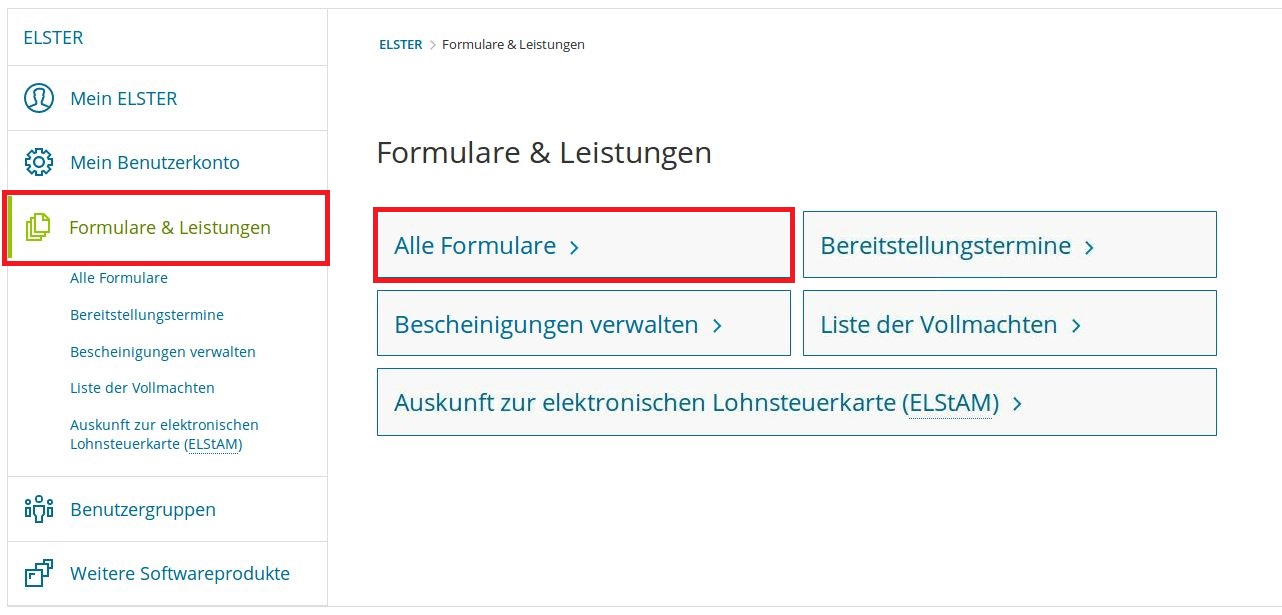 III. Belegeinreichung:      Klickanleitung MeinElster
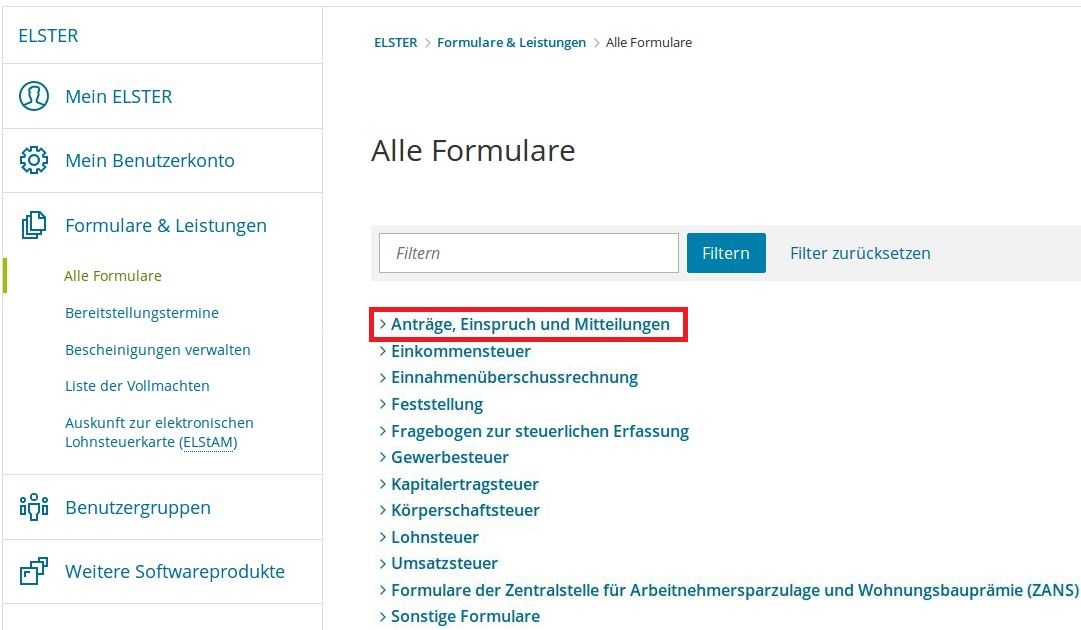 III. Belegeinreichung:      Klickanleitung MeinElster
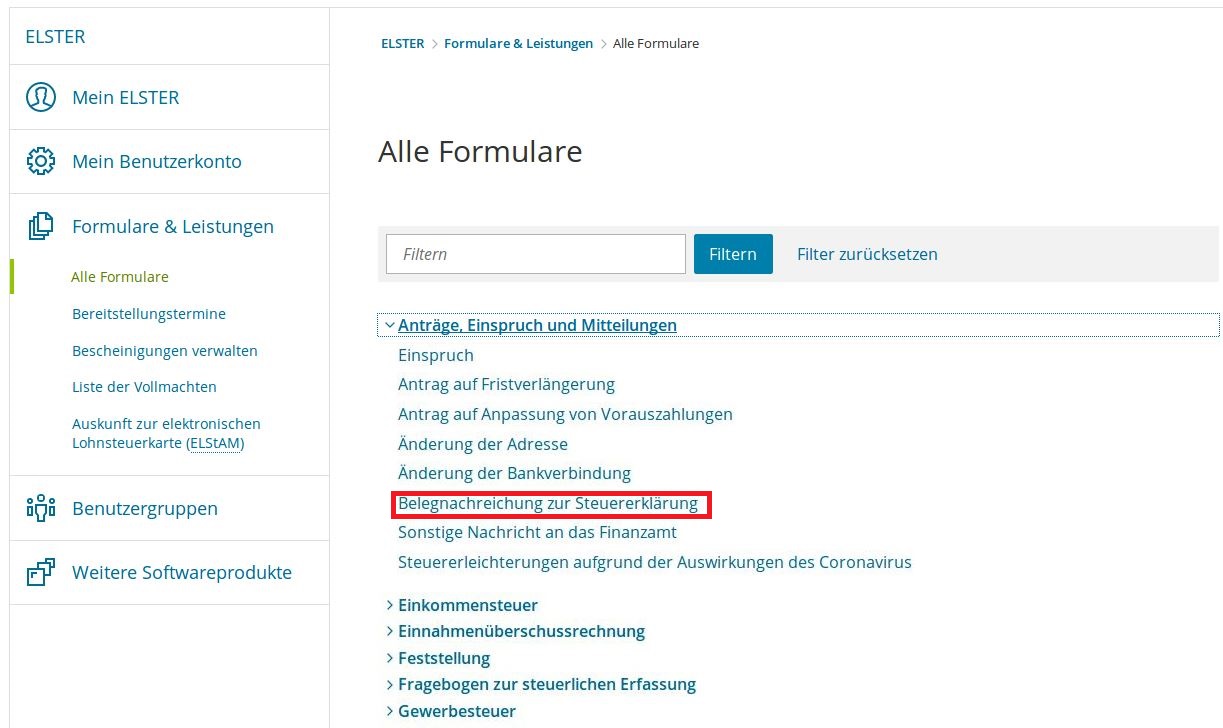 III. Belegeinreichung:      Klickanleitung MeinElster
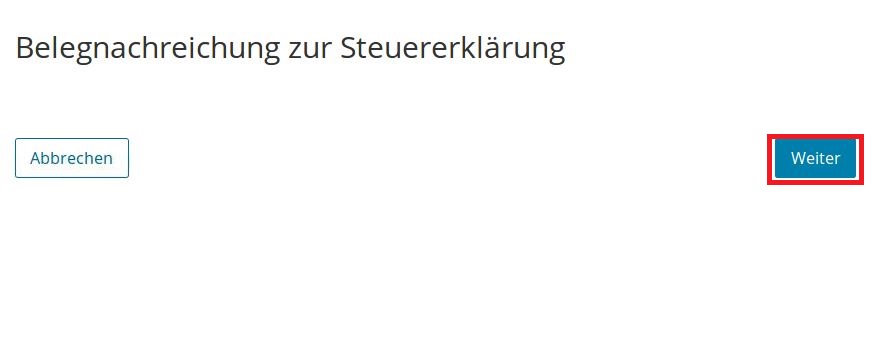 III. Klickanleitung MeinElster:     Startseite des Formulars
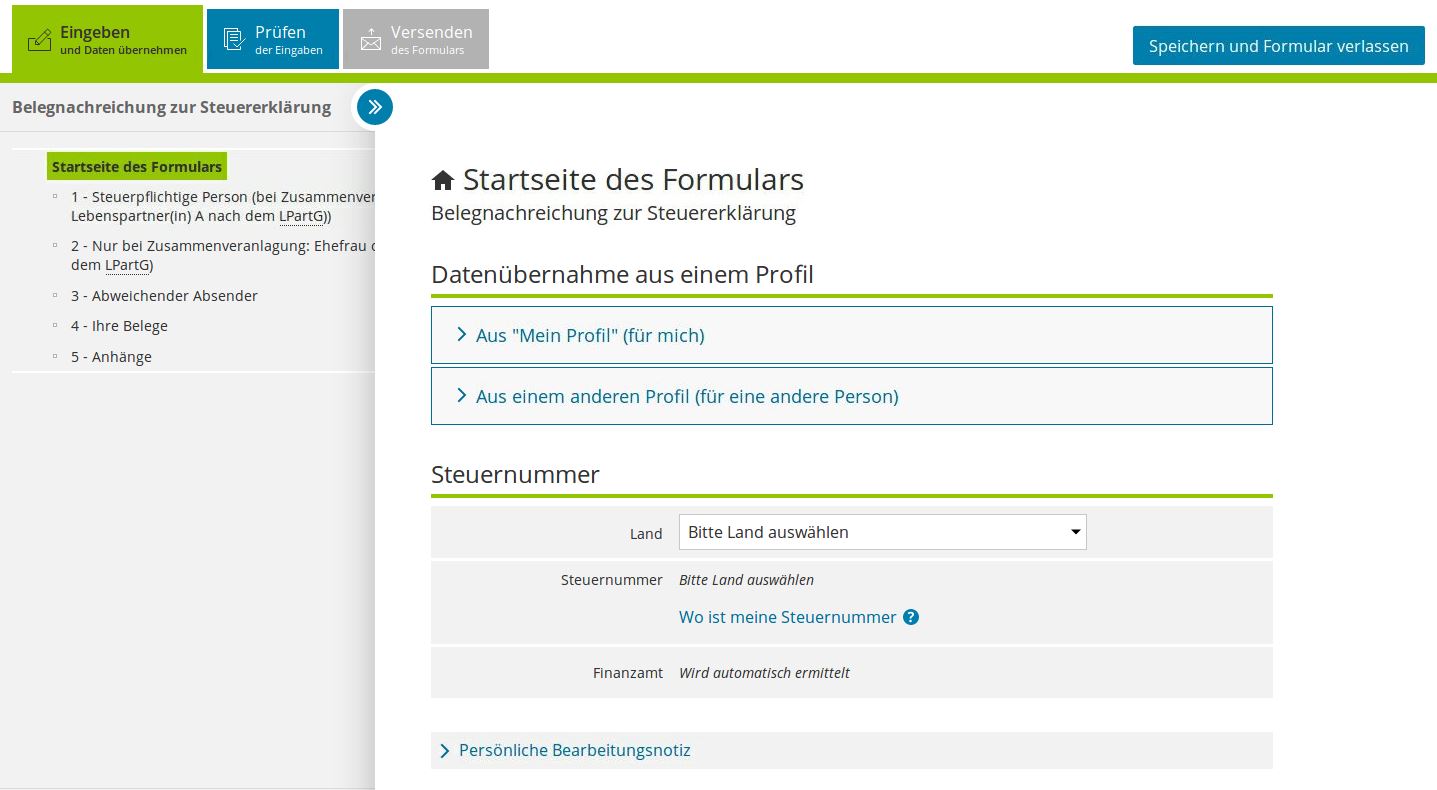 Wie bei dem Einkommensteuerformular können Sie die Daten aus Ihrem Profil übernehmen
III. Klickanleitung MeinElster:     Punkt 4: Ihre Belege
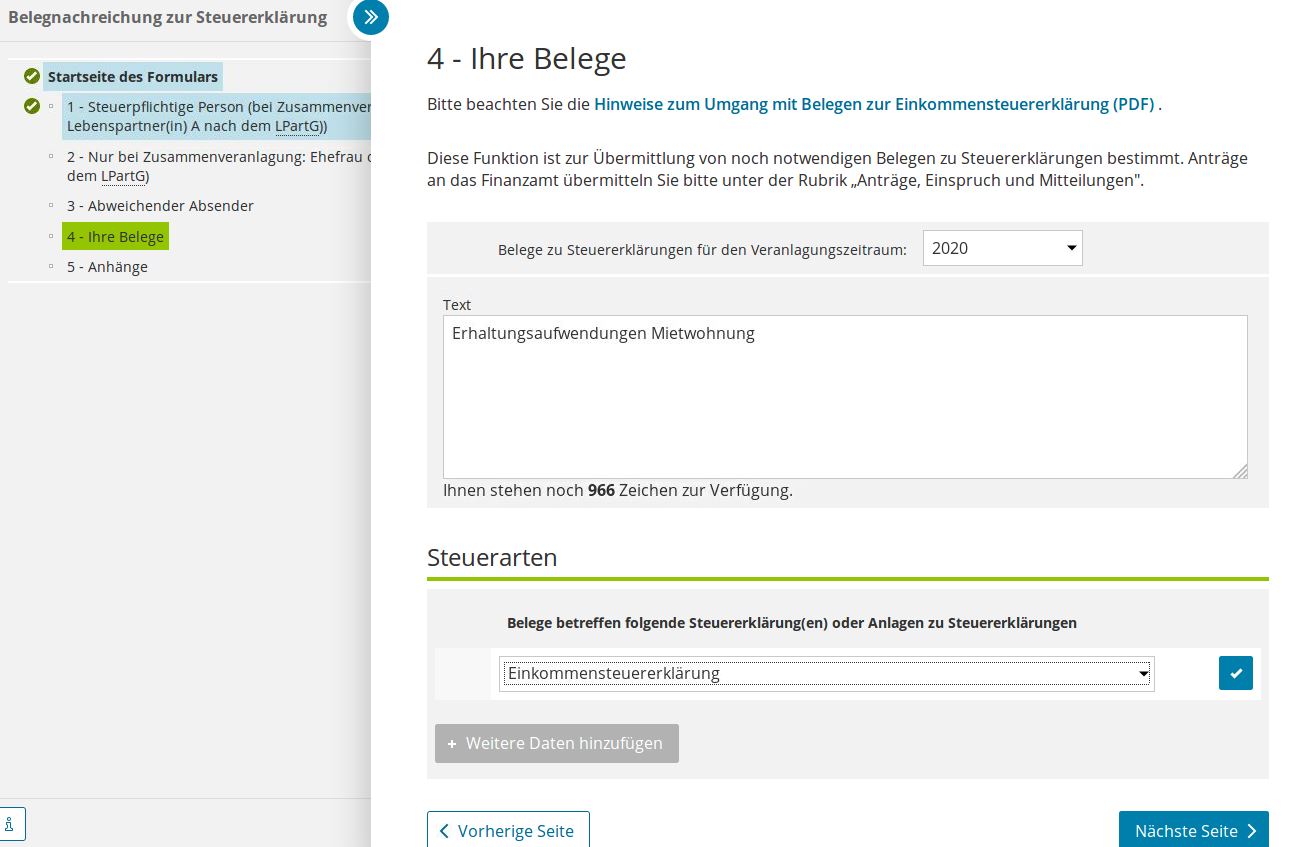 Beschreibung Ihrer Anhänge
III. Klickanleitung MeinElster:     Punkt 5: Anhänge
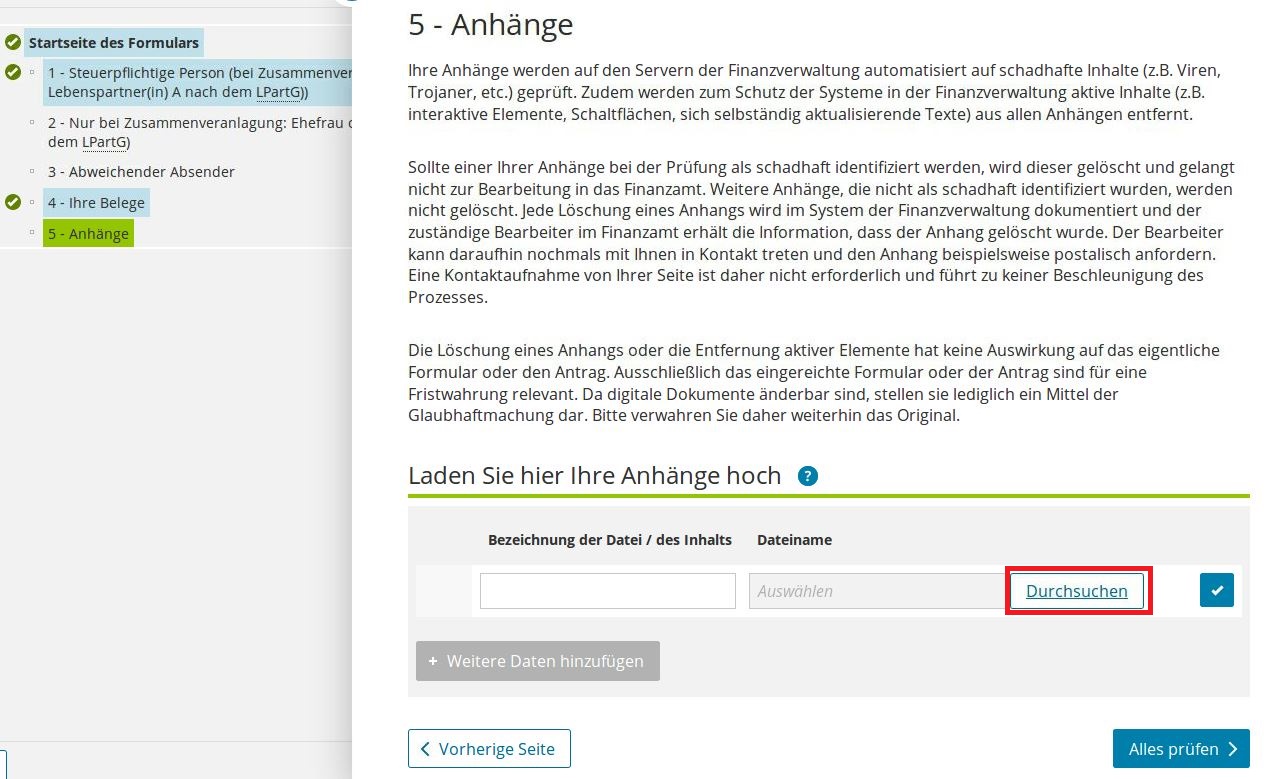 Es öffnet sich der Explorer auf Ihrem Computer zum Hochladen der pdf Dateien
III. Klickanleitung MeinElster:     Punkt 5: Anhänge
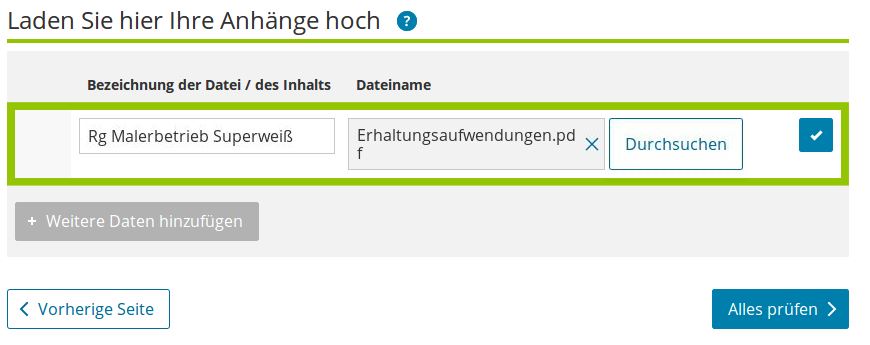 Bezeichnen Sie Ihren Anhang und bestätigen Sie die Eingabe
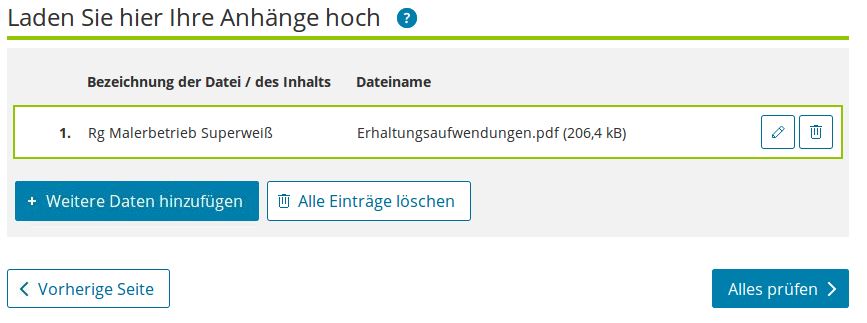 Weiteren Anhang anfügen
III. Klickanleitung MeinElster:     Punkt 5: Anhänge
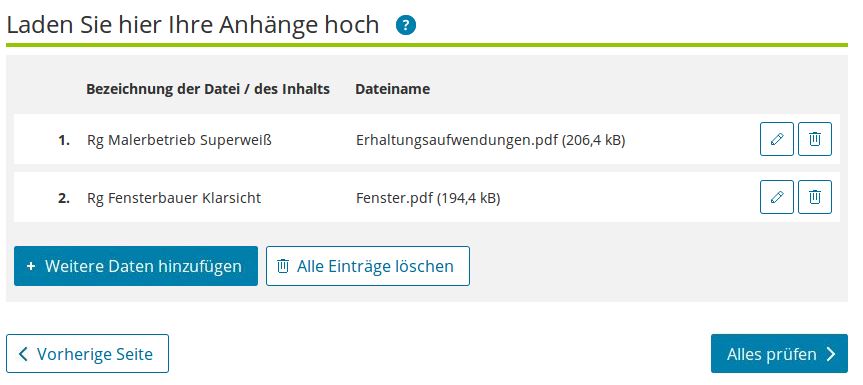 III. Klickanleitung MeinElster:     Registerkarte Prüfen
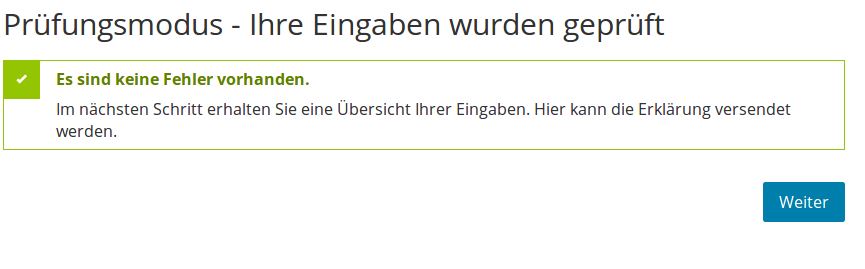 III. Klickanleitung MeinElster:     Übersicht Ihrer Eintragungen
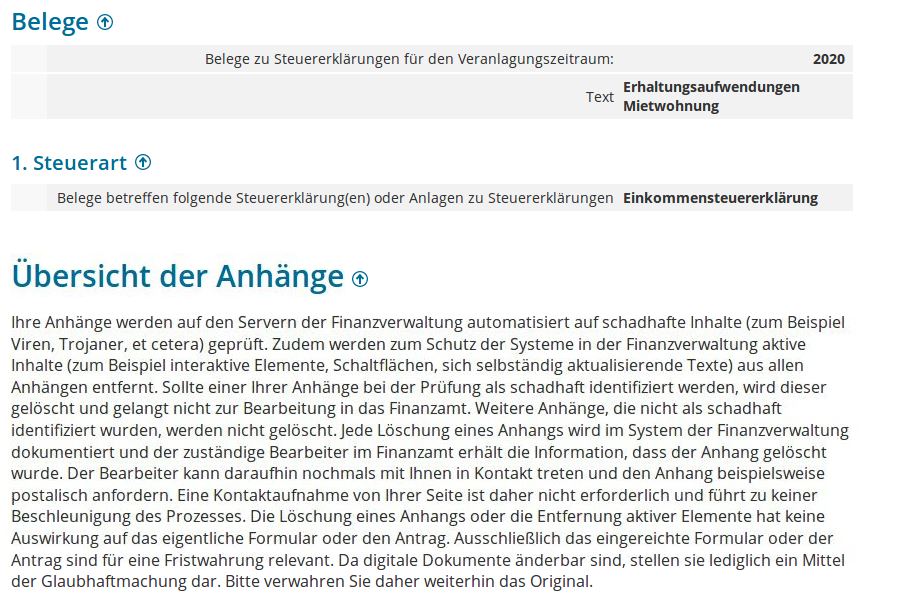 Hinweis:
Ihre Belege werden auf schadhafte Inhalte überprüft und gelöscht. 
Darüber werden Sie von Ihrem Bearbeiter des Finanzamtes benachrichtigt.
III. Klickanleitung MeinElster:     Übersicht Ihrer Eintragungen
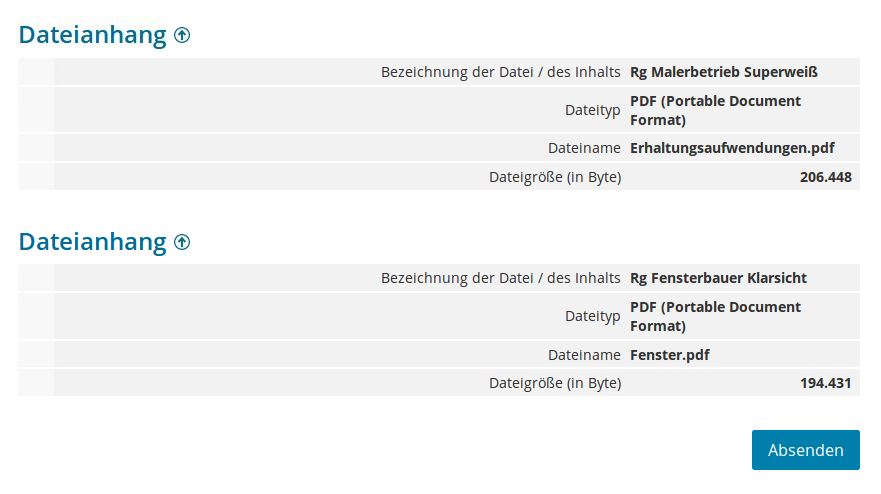 Nach dem Absenden erhalten Sie eine Bestätigung in Ihrem Posteingang, dass die Anlagen erfolgreich an die Finanzverwaltung übermittelt wurden.